Ympäristöministeriön tunnussivu
13.5.2025
Ympäristöministeriön kuulumisetMistä puhumme, kun puhumme kuntien luontotyöstä? –seminaari 14.5.205
Maaret Väänänen
Ohjelmapäällikkö, ympäristöministeriö
13.5.2025
2
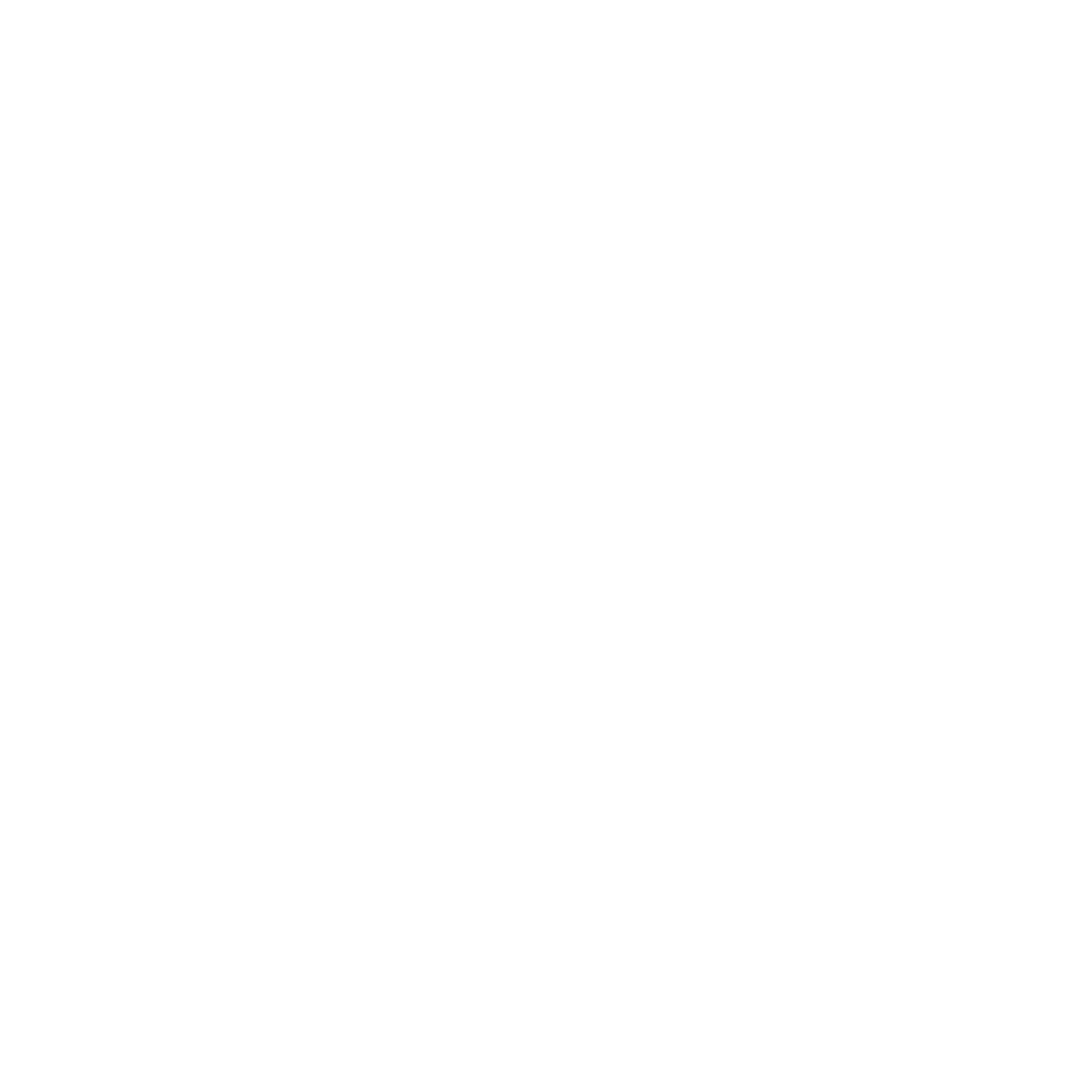 Ennallistamisasetus
EU:n luontopolitiikkaan ennallistamisasetus tuo vakautta ja jatkuvuutta aina vuoteen 2050 saakka.

Vaikutukset ja kustannukset arvioitavissa vasta kun toimeenpanon keinot päätetty. Suomessa hyvää priorisointiosaamista. Toimien vaikuttavuuden varmistaminen tärkeää myös jatkossa. 

Tavoitteita tulossa kattavasti kaikkiin ekosysteemeihin

Tuo muutoksia eri sektorien toimintaympäristöihin

Tavoitteita tulossa kattavasti kaikkiin ekosysteemeihin
Tuo väistämättä muutoksia eri sektorien toimintaympäristöihin
MV/ 13.5.2025
3
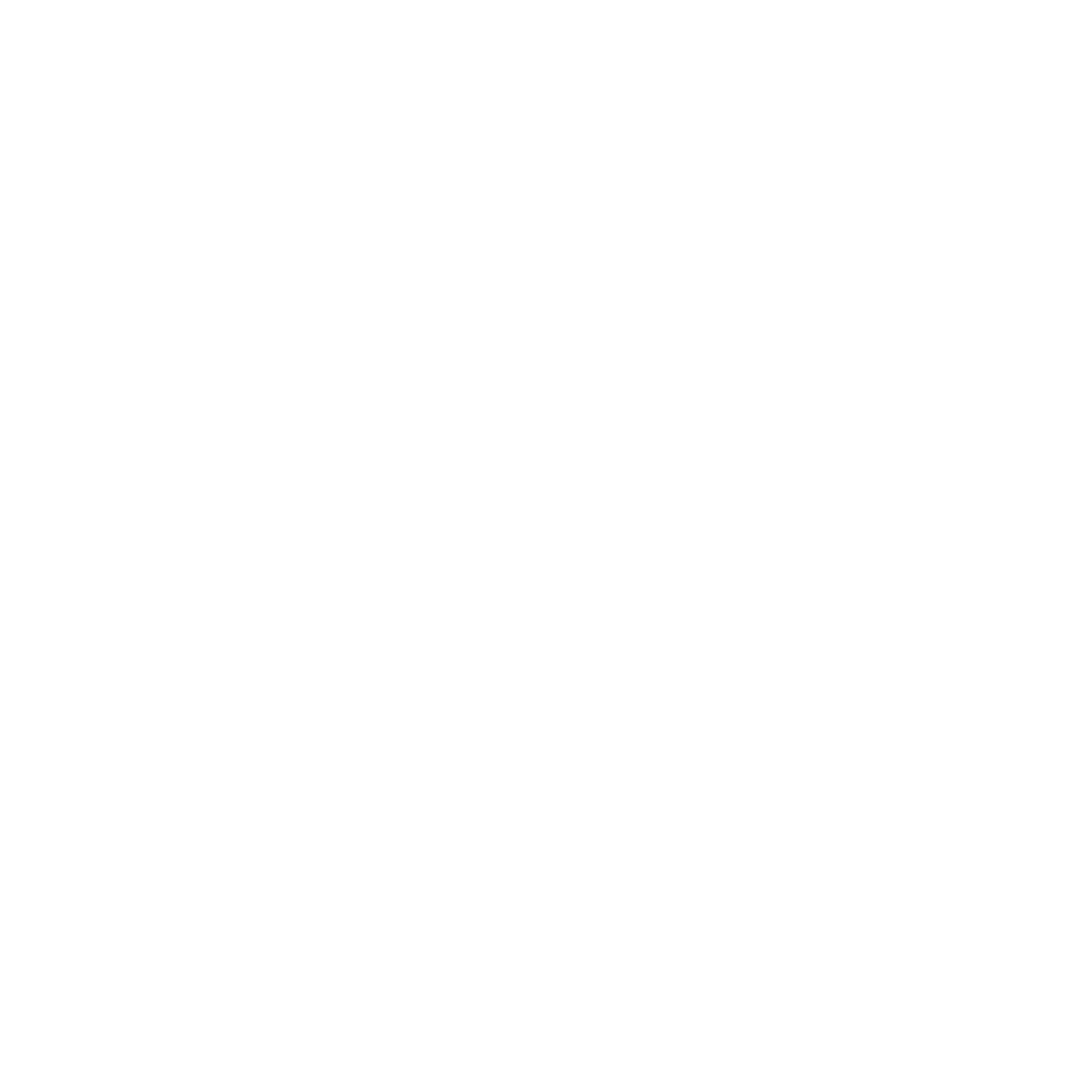 Kansallinen ennallistamissuunnitelma
Suunnitelman laatimiselle on asetettu kahden vuoden aikaraja asetuksen voimaantulosta, jonka jälkeen komissiolle on varattu kuuden kuukauden aika esittää huomionsa, jotka jäsenmaiden on otettava huomioon

Työ on alkanut ns. virkatyönä ja loppuun varataan aikaan poliittiselle päätöksenteolle. Suunnitelma laaditaan valtioneuvostossa ympäristöministeriön johdolla

Sidosryhmät voivat osallistua koko valmistelun:
ym.fi/ennallistamisasetus
5.6. seuraava infotilaisuus (ilmoittautuminen auki)
MV/ 13.5.2025
4
Ennallistamisasetuksen keskeinen sisältö
Olemassa olevan lainsäädännön toimeenpanon tehostaminen
Artikla 4 ja 5	Maa-, rannikko- ja makean veden ekosysteemien sekä meriekosysteemien 			luonnon tilan parantaminen (= ennallistaminen) ja palauttaminen sekä turvaaminen
		Luonto- ja lintudirektiiviin, vesipuitedirektiiviin ja meristrategiadirektiiviin toimeenpanon 		tehostaminen 
EU:n biodiversiteettistrategian toimeenpano
Artikla 8	Kaupunkiympäristöjen viher- ja latvuspeitteisyyden turvaaminen ja lisääminen
Artikla 9	Jokien luonnollisten yhteyksien ja niihin liittyvien tulvatasanteiden luonnollisten 			toimintojen ennallistaminen 
Artikla 10	Pölyttäjäkantojen positiivisen kehityksen varmistaminen
Artikla 11	Maatalousympäristöjen luonnon monimuotoisuudelle tärkeiden rakennepiirteiden 			vahvistaminen ja turvepeltojen vettäminen
Artikla 12	Metsäluonnon monimuotoisuudelle tärkeiden rakennepiirteiden vahvistaminen
Artikla 13	3 miljardin puun istuttaminen EU:ssa
13.5.2025
5
[Speaker Notes: Luonnon monimuotoisuutta kuvaavien indikaattorien on käännyttävä kasvuun vuoteen 2030 mennessä. Tyydyttävät tavoitetasot määriteltävä.]
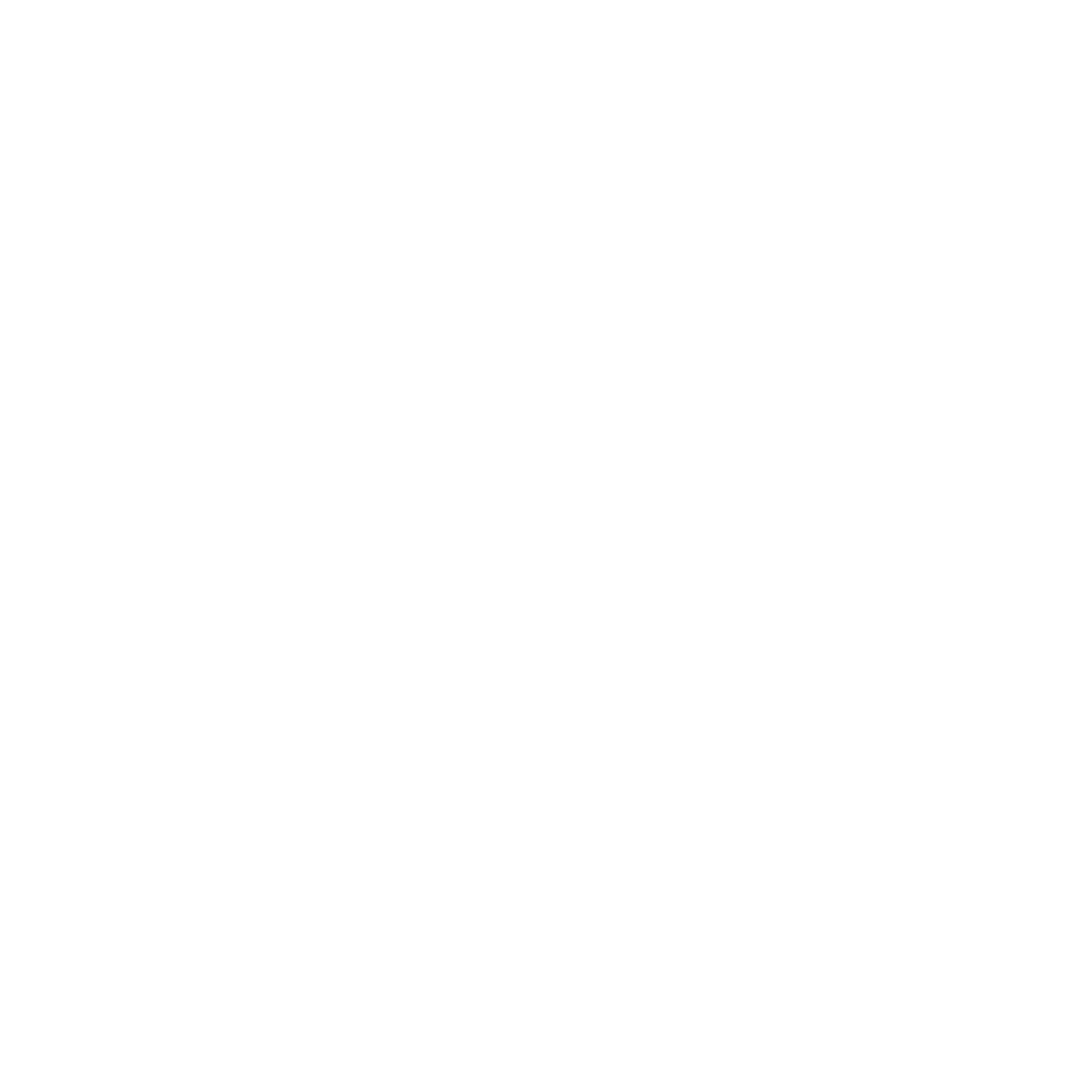 Toimeenpanon lähtökohdat
Ennallistamisasetusta toimeenpannaan jo Suomessa, mutta nykytoimien mittakaava ja resurssit riittämättömiä.

Valtionmailla/suojelualueilla toimenpiteet nopeasti aloitettavissa.

Vapaaehtoiset keinot keskeisenä osana ennallistamisasetuksen toimeenpanon keinovalikoimaa

Useita win-win –tilanteita

Seuranta riittämätöntä ja tietopuutteet edelleen suuria

Yksityisen rahoituksen mukaan saaminen tärkeää: luonnonarvomarkkinoiden mahdollisuudet kattavasti kaikkiin ekosysteemeihin
MV/ 13.5.2025
6
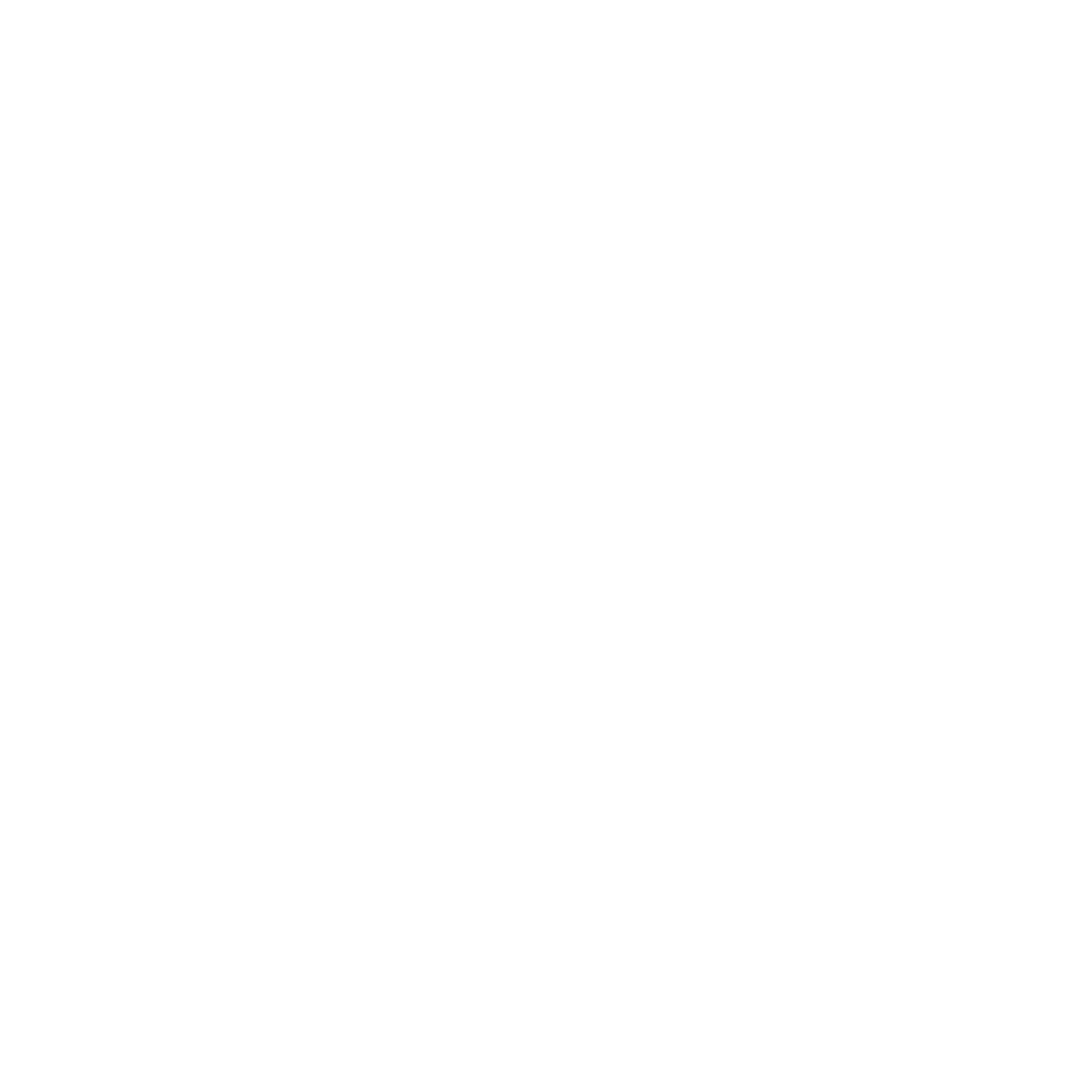 METSO- ja Helmi-ohjelma
METSO-ohjelman jatkokausi valmisteilla
Loppuarviointi: Loppuarviointi: METSO-ohjelman vaikutus metsäluonnon monimuotoisuuteen positiivinen – jatkokausi valmisteilla – Valtioneuvosto

Helmi-elinympäristöohjelma
Tiedote 1. väliarvioinnista perjantaina 16.6. Linkki väliarviointiraporttiin. 
Kunta- ja järjestö-Helmin avustushaussa välivuosi-vuosia
Helmi-elinympäristö ohjelman toimenpiteitä voidaan edistää valtiontuella myös kuntien mailla
MV/ 13.5.2025
7
[Speaker Notes: METSO-ohjelma on ympäristöministeriön sekä maa- ja metsätalousministeriön yhteishanke, joka perustuu valtioneuvoston periaatepäätökseen. Valtioneuvosto teki vuonna 2008 periaatepäätöksen Etelä-Suomen metsien monimuotoisuuden toimintaohjelmasta (METSO) ajanjaksolla 2008–2016. Koska asetettujen tavoitteiden saavuttaminen ei ollut asetetussa määräajassa mahdollista saavuttaa taloudellisista syistä, toimintaohjelmaa jatkettiin vuosiksi 2014–2025 (Valtioneuvoston periaatepäätös 2014). Vuoden 2008 periaatepäätöstä edelsi kokeiluvaihe 2002–2007.]
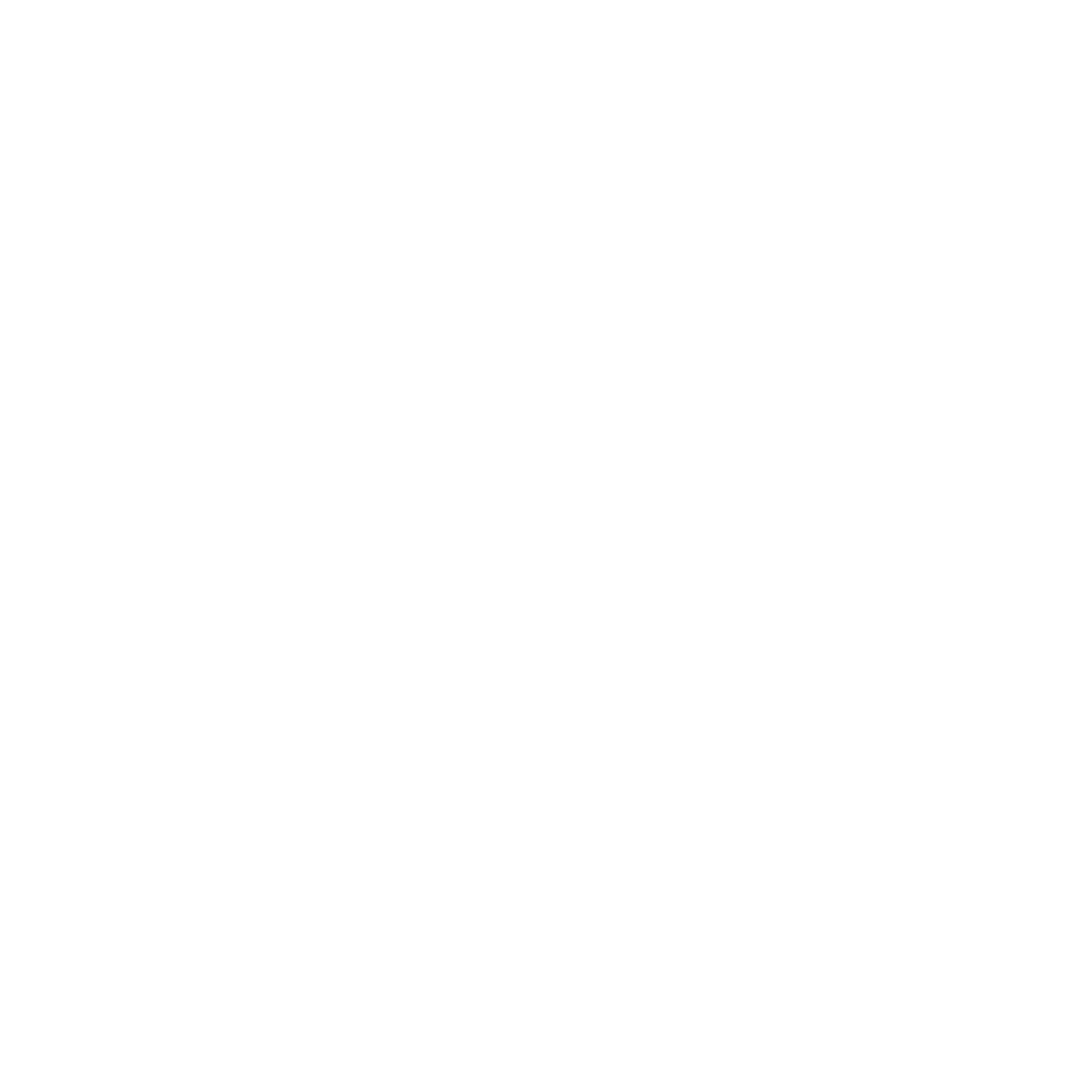 Priodiversity LIFE
Toteuttaa myös mm. Helmi- ja METSO-ohjelman tavoitteita, joista saa kansallisen omarahoituksensa

Monimuotoisuutta tukevat alueet (OECM)
Monimuotoisuutta tukevat alueet (OECM) kunnissa –webinaari 6.6.2025 klo 13–15.15 /Teams.  Lisätietoa: kaisa.jaalama@syke.

Hankkeessa toteutetaan myös laaja koulutusosio, josta ympäristöministeriön osuus käynnistyy 2026

Hankkeen kyljessä perustetaan myös ns. ennallistamisopasportaali, johon kootaan keskeisin heikentyneiden elinympäristöjen ennallistamiseen, hoitoon ja kunnostuksiin liittyvä ohjeistus
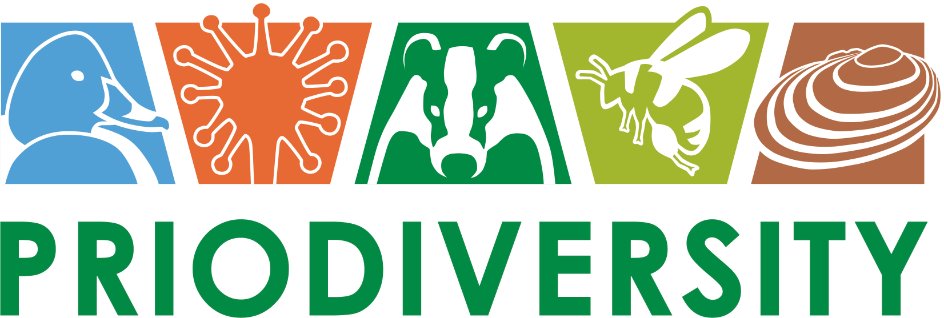 MV/ 13.5.2025
8
[Speaker Notes: METSO-ohjelma on ympäristöministeriön sekä maa- ja metsätalousministeriön yhteishanke, joka perustuu valtioneuvoston periaatepäätökseen. Valtioneuvosto teki vuonna 2008 periaatepäätöksen Etelä-Suomen metsien monimuotoisuuden toimintaohjelmasta (METSO) ajanjaksolla 2008–2016. Koska asetettujen tavoitteiden saavuttaminen ei ollut asetetussa määräajassa mahdollista saavuttaa taloudellisista syistä, toimintaohjelmaa jatkettiin vuosiksi 2014–2025 (Valtioneuvoston periaatepäätös 2014). Vuoden 2008 periaatepäätöstä edelsi kokeiluvaihe 2002–2007.]
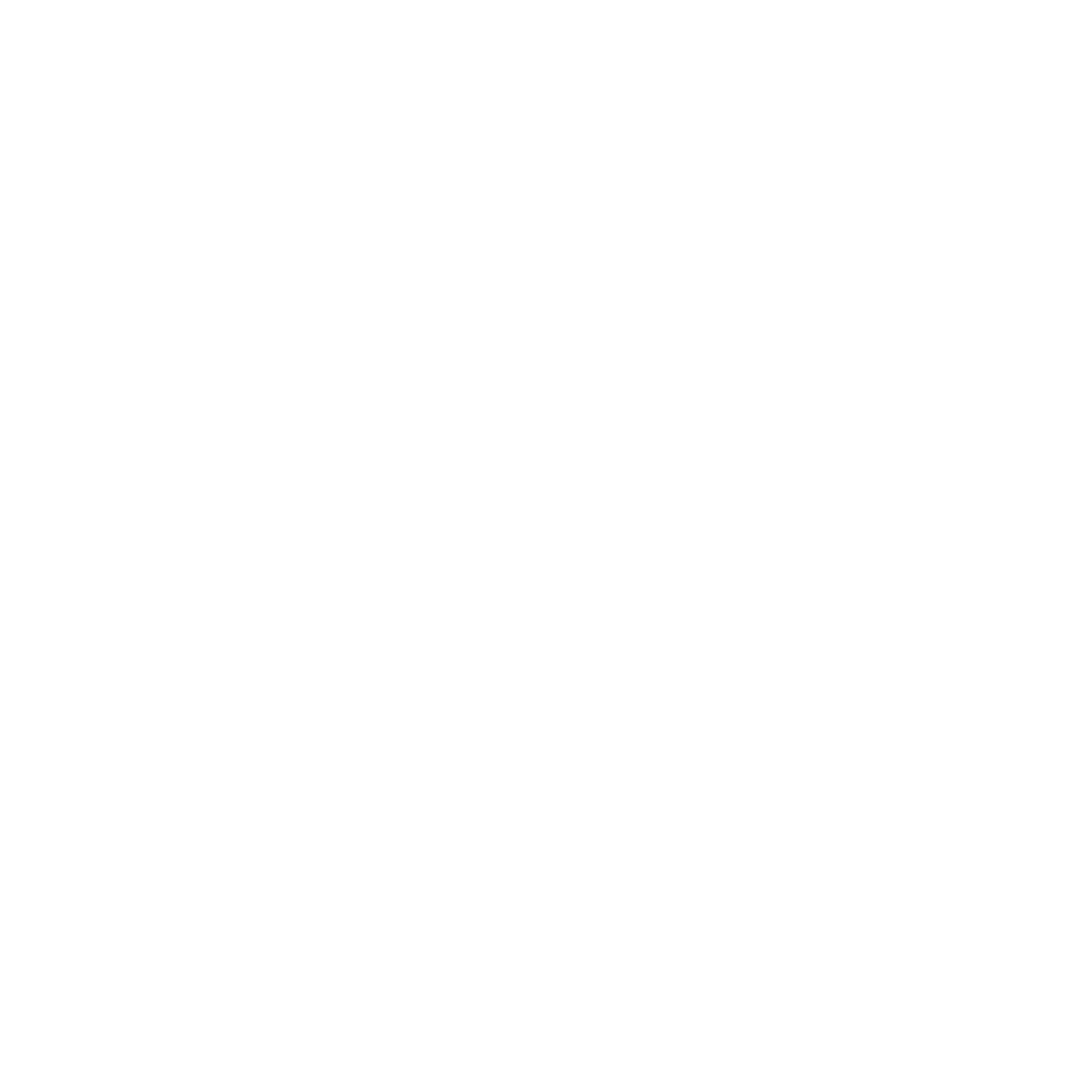 Lupa- ja valvontavirasto (LVV) &elinvoimakeskukset (EVK)
Vuoden 2026 alusta yksi valtakunnallinen lupa- ja valvontavirasto ja 10 elinvoimakeskusta

LVV toteuttaa viranomaistehtäviä: mm. luonnonsuojelulain valvonta, luvitus (yleishallinnollinen ohjaus VM)

EVK:t edistävät alueellista elinvoimaa laajassa näkökulmassa ja itsenäisessä roolissa (yleishallinnollinen ohjaus TEM)
Mm. vapaaehtoiset ohjelmat METSO ja Helmi
MV/ 13.5.2025
9
[Speaker Notes: METSO-ohjelma on ympäristöministeriön sekä maa- ja metsätalousministeriön yhteishanke, joka perustuu valtioneuvoston periaatepäätökseen. Valtioneuvosto teki vuonna 2008 periaatepäätöksen Etelä-Suomen metsien monimuotoisuuden toimintaohjelmasta (METSO) ajanjaksolla 2008–2016. Koska asetettujen tavoitteiden saavuttaminen ei ollut asetetussa määräajassa mahdollista saavuttaa taloudellisista syistä, toimintaohjelmaa jatkettiin vuosiksi 2014–2025 (Valtioneuvoston periaatepäätös 2014). Vuoden 2008 periaatepäätöstä edelsi kokeiluvaihe 2002–2007.]
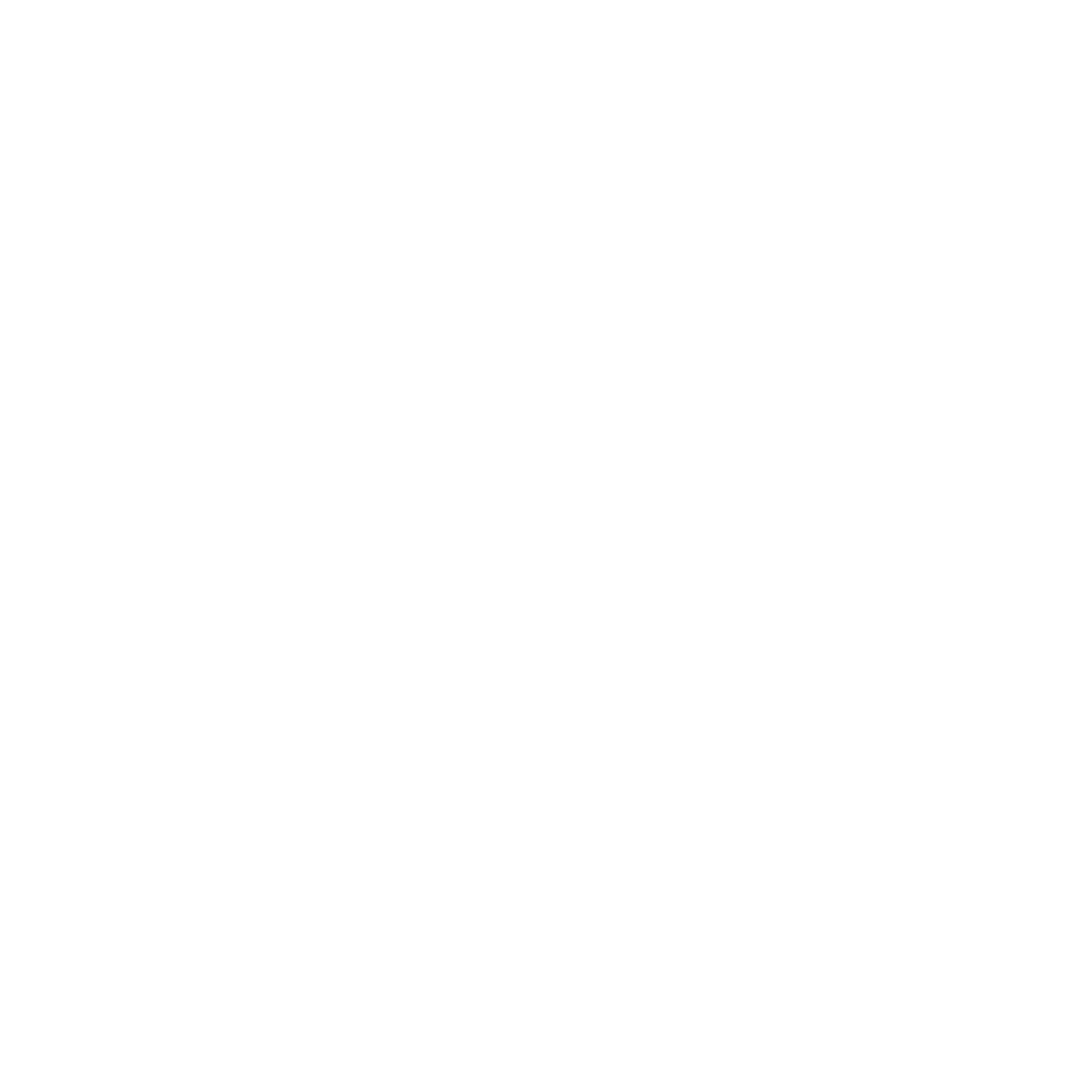 Ja paljon muutakin tapahtuu..
Valtioneuvosto myönsi ensimmäisen Natura-poikkeuksen – tavoitteena suojata Porin kaupunkia vakavilta tulvilta

Suden suojelustatus alennetaan tiukasti suojellusta suojelluksi lajiksi

Ekologinen kompensaatio ja luonnonarvokauppa
MARKETTA-hanke (Marketta – Valtioneuvosto)

Luonnon virkistyskäyttö – Ympäristöministeriö
LUONNON VIRKISTYSKÄYTTÖ 2025 –verkostotapahtuma Jyväskylässä 15.5.

Savonlinnaa kansallinen kaupunkipuisto Päätöksen tiedoksianto: Savonlinnan kansallisen kaupunkipuiston perustaminen – Ympäristöministeriö
MV/ 13.5.2025
10
[Speaker Notes: Marketta-hankkeella tavoitellaan seuraavaa:• Sääntely-ympäristö mahdollistaa ja kannustaa luonnonsuojelulain mukaiseen hyvityksen tekemiseen mitigaatiohierarkiaa kunnioittaen; • Sääntely-ympäristö kannustaa luontopositiivisten tekojen toteuttamiseen ja rahoittamiseen; • Markkinapaikka/paikkoja on, ja ne ovat toimijoiden tiedossa; • Luonnonarvojen laskentatyökaluja on, ja ne ovat toimijoiden tiedossa; • Luonnonarvomarkkinoiden mahdolliset välittäjäorganisaatiot on selvitetty; • Luonnonarvokaupan rekisteri toimii ELY-keskuksessa; • Luonnonarvoja voidaan hyödyntää osana sijoitustoimintaa; • Luonnonarvokaupan rekisteriä hyödynnetään tuottajien ja rahoittajien toimesta täysimääräisesti.]
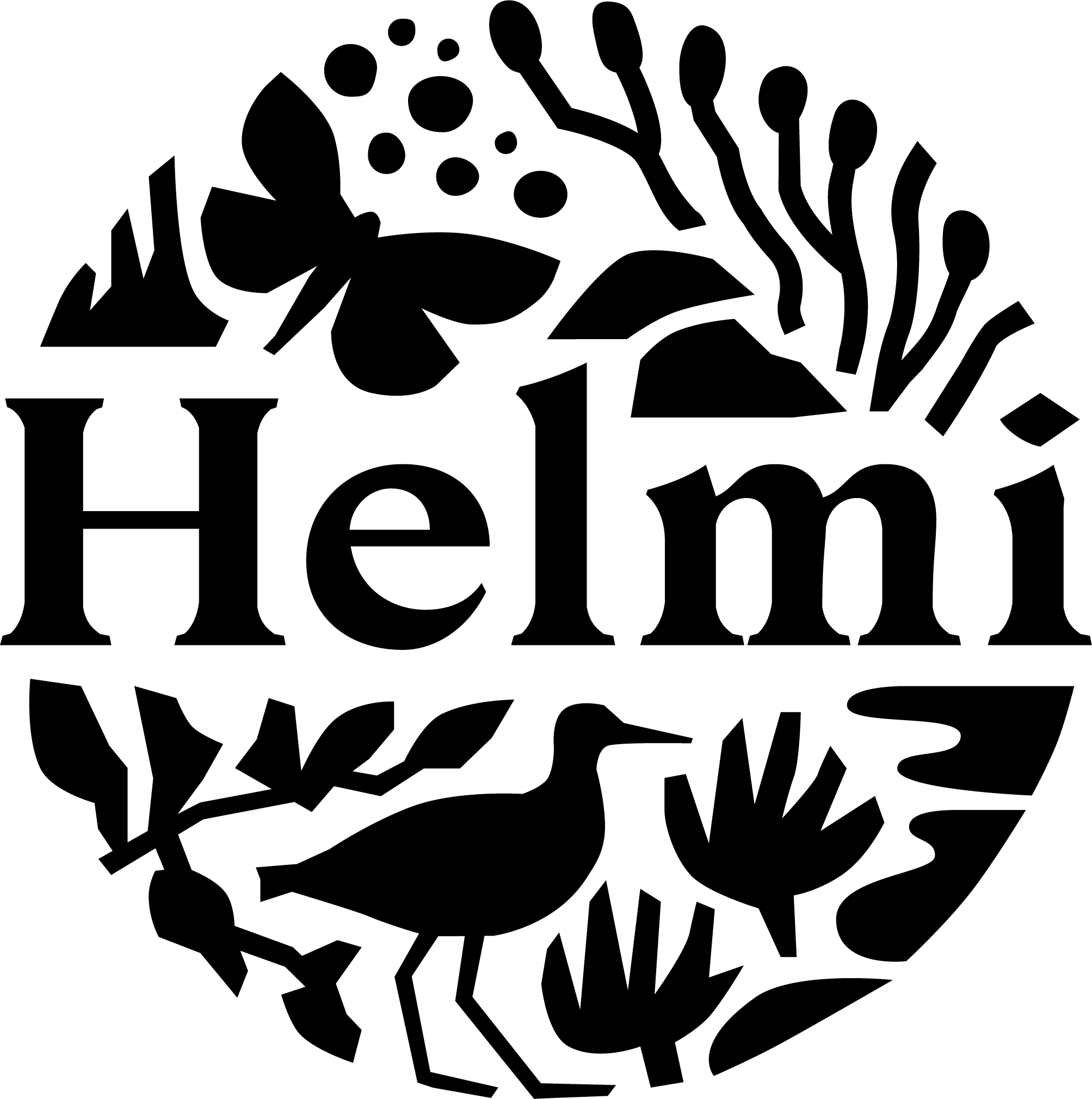 Kiitos!
Maaret Väänänen
Ohjelmapäällikkö, Helmi-elinympäristöohjelma
+358 50 593 9803 / 0295 250 370
maaret.vaananen@gov.fi
Kunnostetaan ja suojellaan luontomme monimuotoisuuden helmet!
ym.fi/helmi